Experiencing Principles in Practice
Elizabeth Allen, Maxine Gillway, Lisa Hanson, and Debra Jones
Transparency: experience
Start from principles (transparency)
Advert, interview, induction, handbook, observations... (abstract)
Experience activities (transferability)
Reflect on experience as end user (reflexivity)
Share experience (collaboration)
You said we did (development)
Activity 1 - visualisation
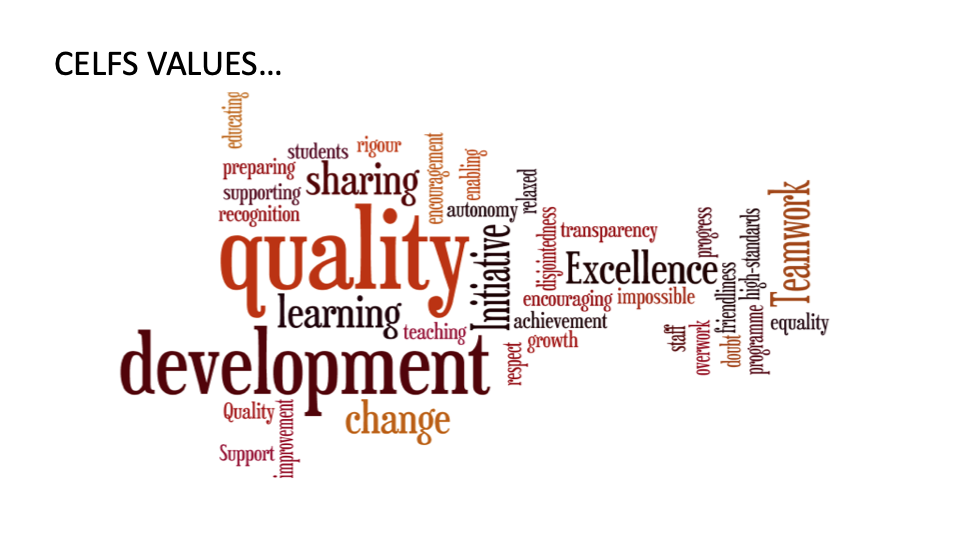 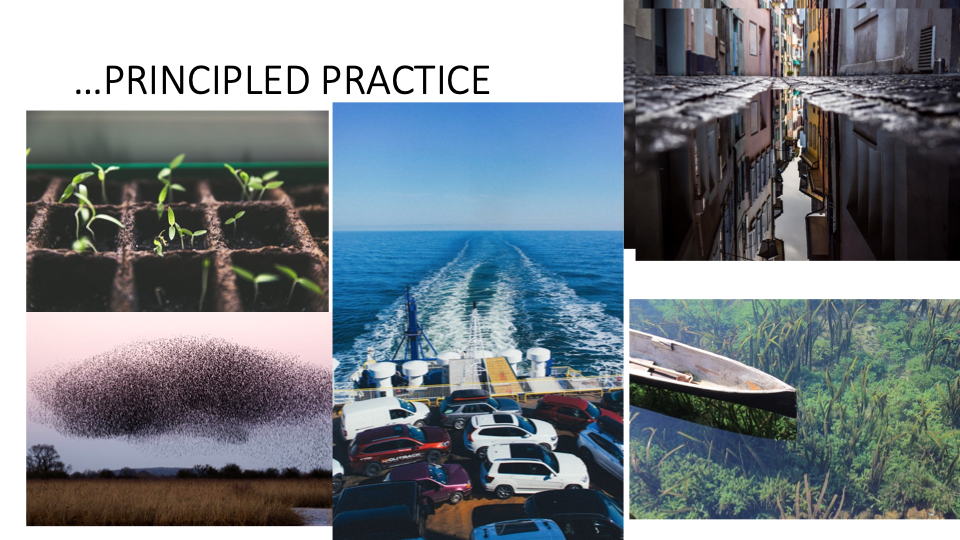 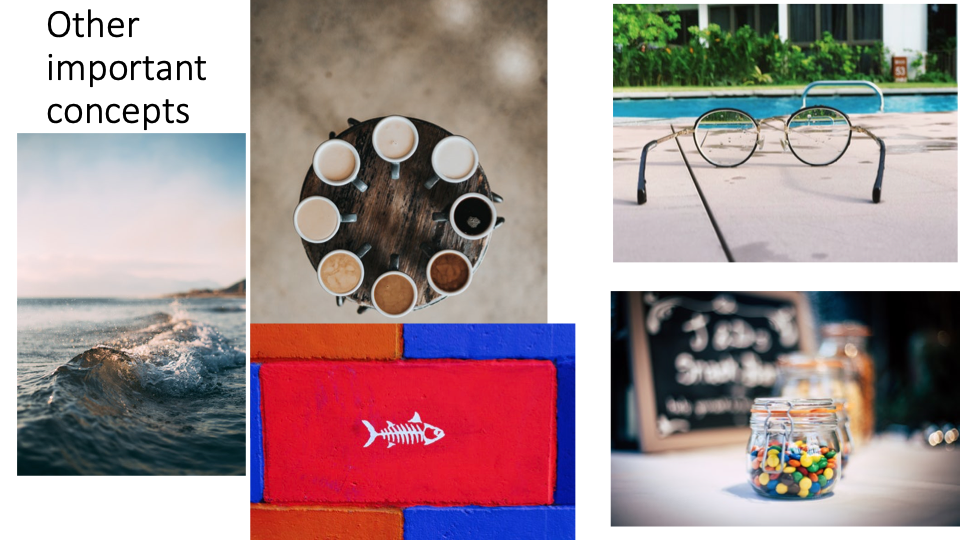 Development
Academic year induction is a launch pad for Centre level and individual development
Swap Shop
Internal events
External events 
Individual CPD goals

Academic year programme inductions 
Opportunities to develop knowledge and skills
Teaching partner/buddies 
Look at SoW, scenarios

Pre-sessional induction launches 
Buddy and Mentor groups
TDP sessions 
TEAP sessions
Observations

Activity 2 (KWL):
What questions do you want answered in this session? I.e. What are your development needs? 
Post your ‘W’ on the padlet 'In my context, how do/could I .....?'

padlet.com/debra_jones4/BAS
Collaboration
Activity 3 
What examples did Lisa just mention of tutors collaborating and learning from each other (peer learning)?
Some examples: 
Pre-planned induction groups: knowers & pre-knowers    
Cluster groups   
Self-selected pairs/groups
Activity 4 (KWL)​
Choose someone else's 'W' at: padlet.com/debra_jones4/BAS
   What did they want to know? 
   What suggestions / ideas / advice can you give? ​
   Discuss and comment on other people's posts on the Padlet
Coordinator collaboration​
Induction planning
Autonomy
Padlet 
Pre induction: Teachers post questions – answer each other's questions where possible
Post induction: Follow with colleagues – community of practice
Post-its 
questions on post-its –  find the answer themselves
Teacher handbook/FAQs/ partner teacher/ cluster group
Limits of autonomy 
PS induction session 
Where can you be autonomous on the PS?
Where are the limits to your autonomy?
Flow-chart of where to find information
Autonomy
Activity 5: What are the limits of autonomy?

Make a list of the kind of issues that arise on a PS / decisions teachers might need to make.
Categorise them into
Teacher can decide
Mentor/ Senior teacher/group leader can decide
CC should decide
Autonomy
Flipped material 
pre-face to face 
differentiation – knowers & pre-knowers 
different levels of need clearly highlighted   
reference later 

Away Day (part of induction week)
Teacher led
Reflexivity
Away Day (part of induction week)
 Reflective activities
Walk & talk
Quiet reflection time – linked to annual staff review process
Observation cycle   
reflect on last year's feedback, 
reflection on current feedback on setting target
PS Induction 
last 30min in cluster groups each day on PS – muddiest point  
more emphasis on reflection on PS course - reflective logs/action plans 
teacher 'buy in’ 
Ideas to support students
Transferability
Into, within and beyond CELFS   
Into
Previous experience
Within
Programme to Programme
CPD 
Beyond 
Other institutions 
TEAP, CPD, principles, blog


Activity 6: Application Card CAT